Word of the Day
Autumn Term 2020
Week 15 – 14th December 2020
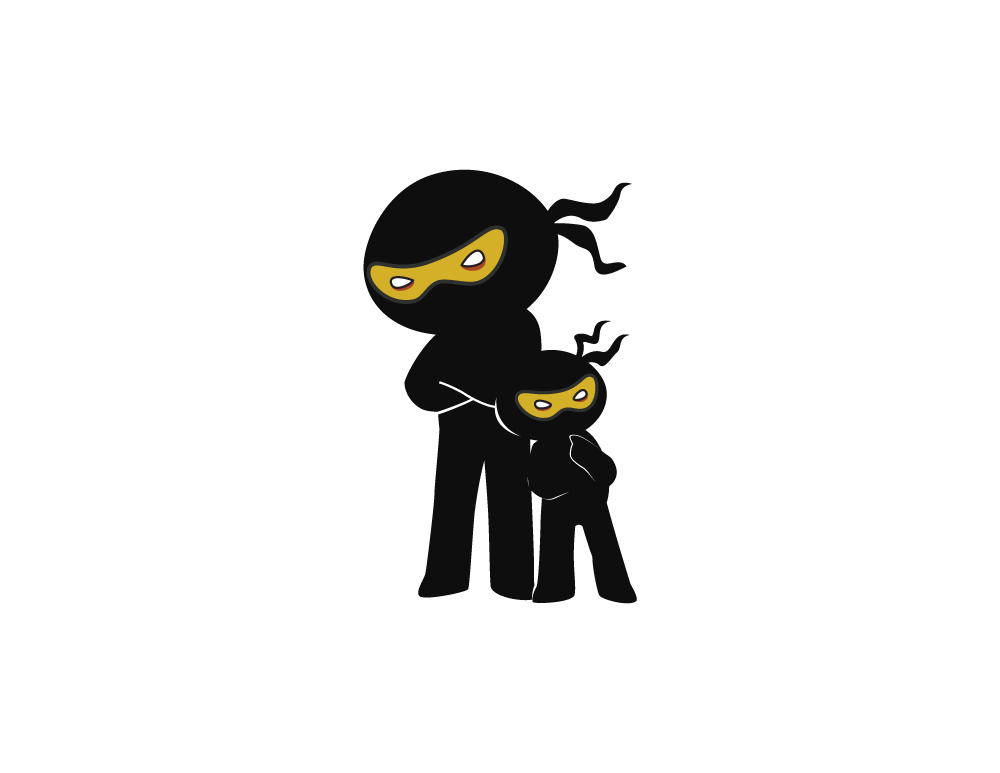 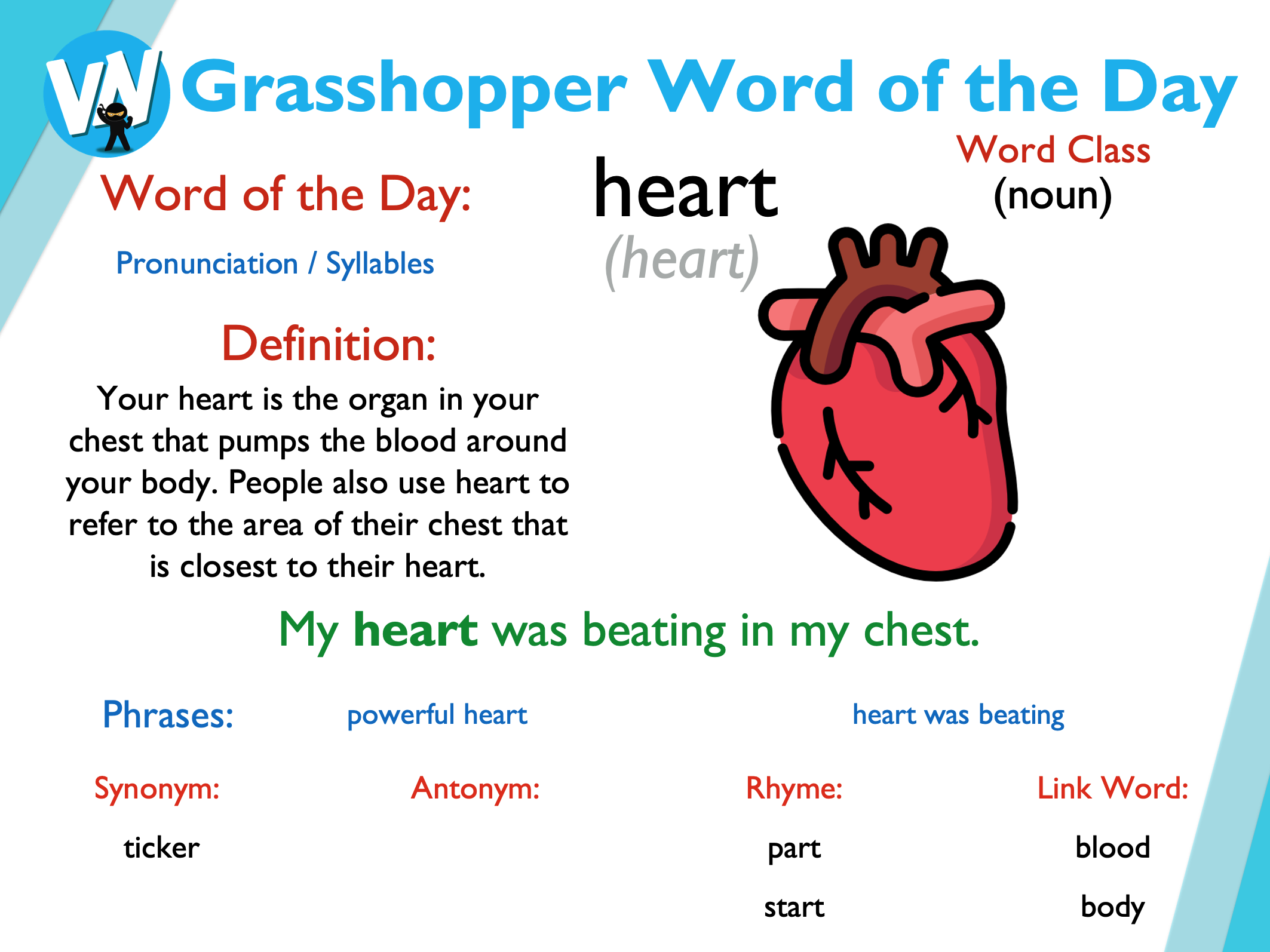 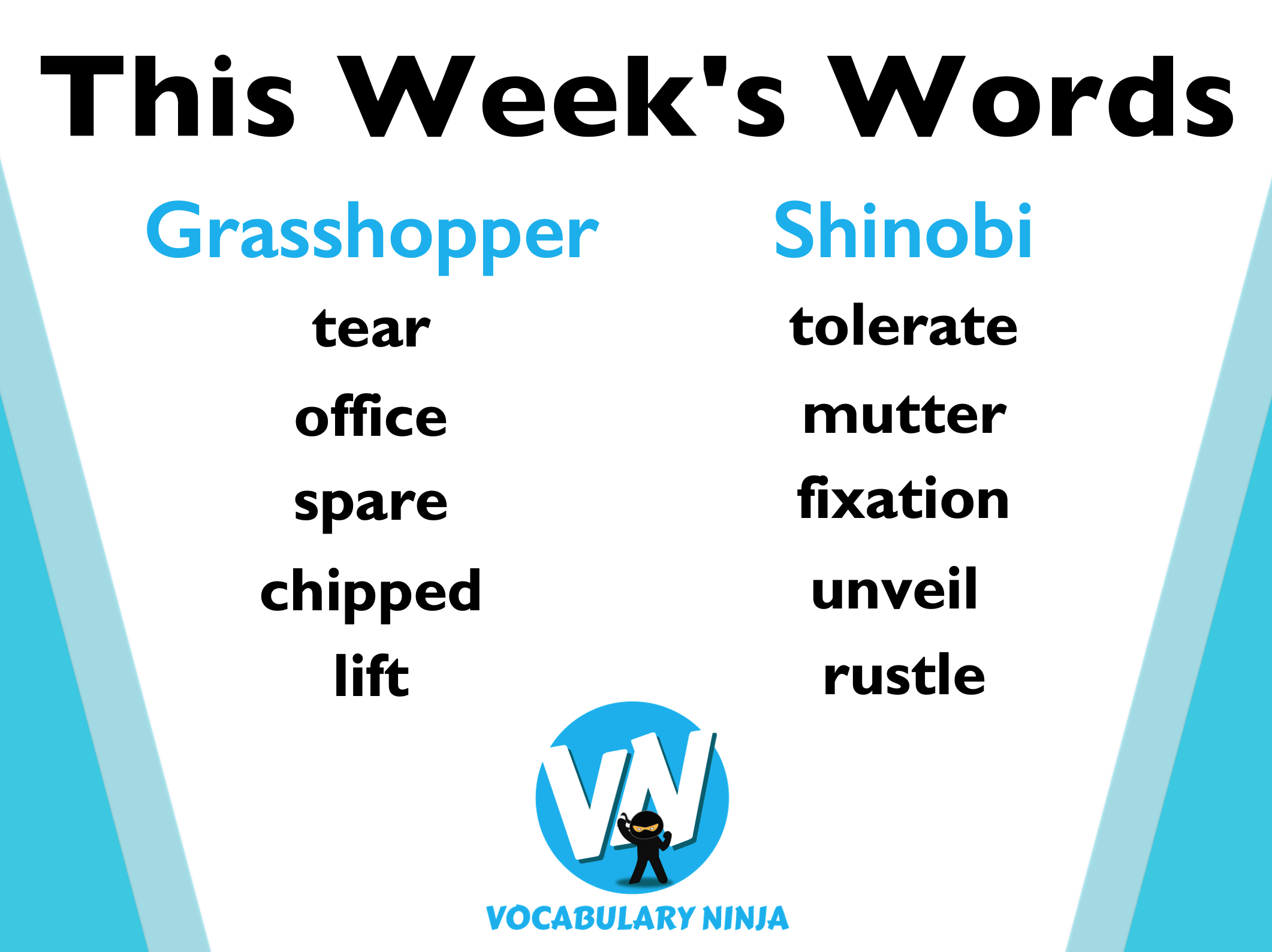 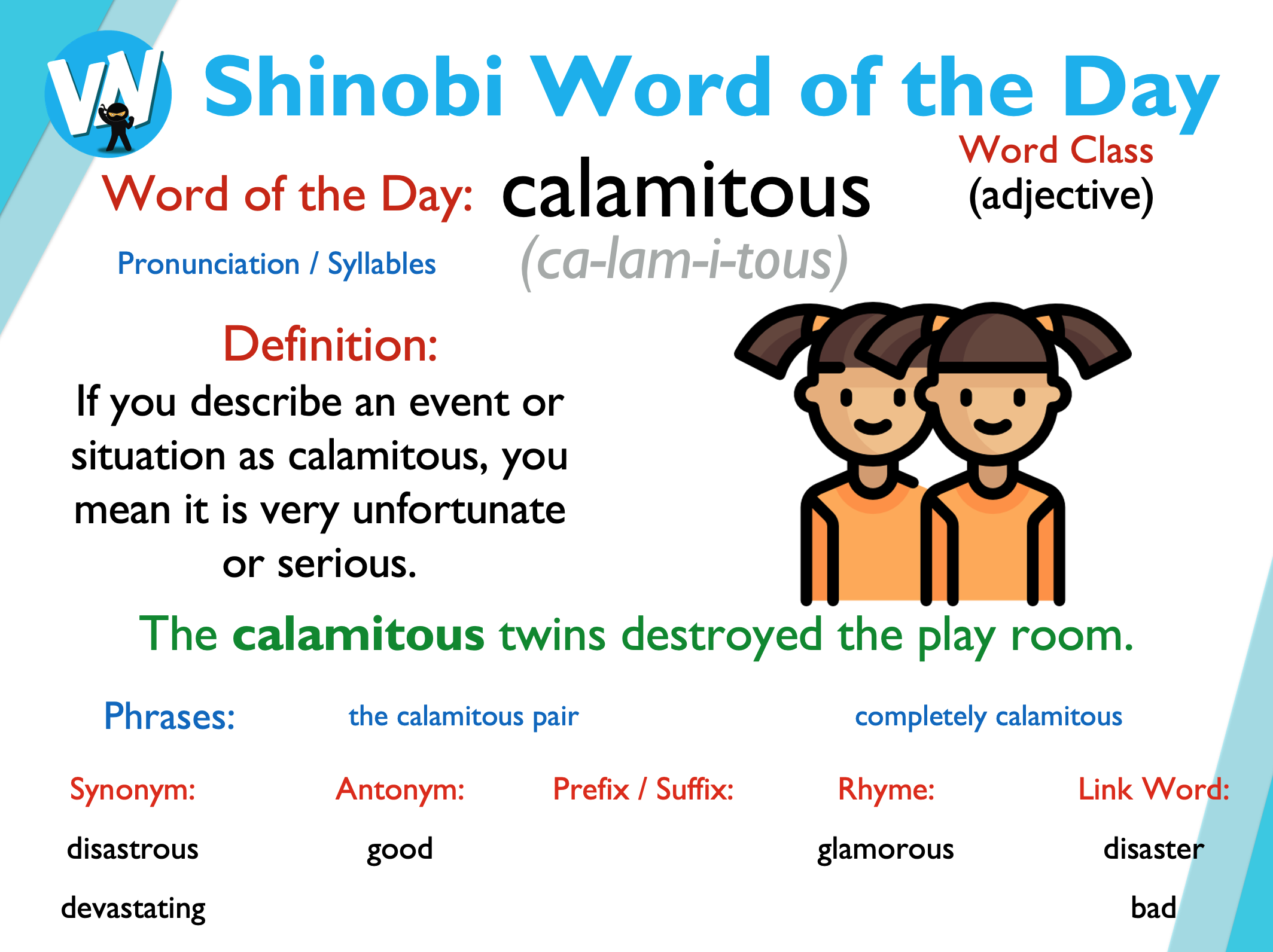 'Words unlock the doors to a world of understanding...'
This Week's Words
Shinobi
Grasshopper
anticipation
gift
lavish
midnight
nostalgia
peace
yuletide
tinsel
eve
bauble
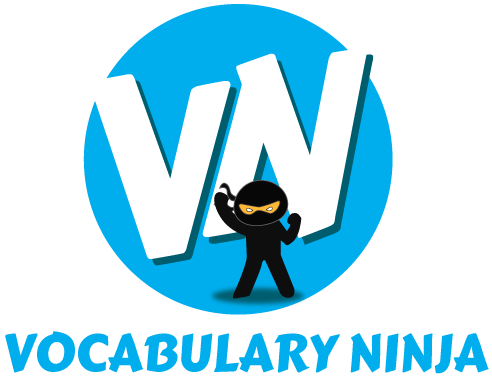 Grasshopper (Tier 1)
gift
midnight
peace
tinsel
bauble
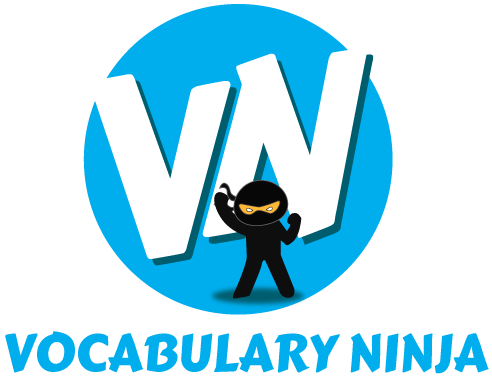 Shinobi (Tier 2)
anticipation
lavish
nostalgia
yuletide
eve
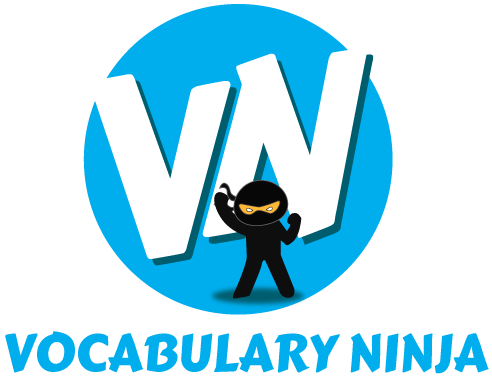 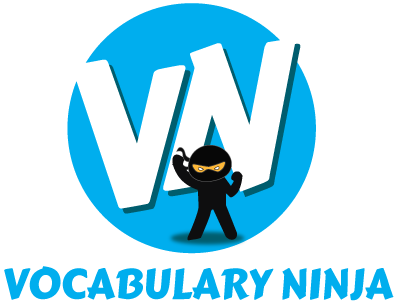 Grasshopper Word of the Day
Word Class
gift
Word of the Day:
(noun)
(gift)
Pronunciation / Syllables
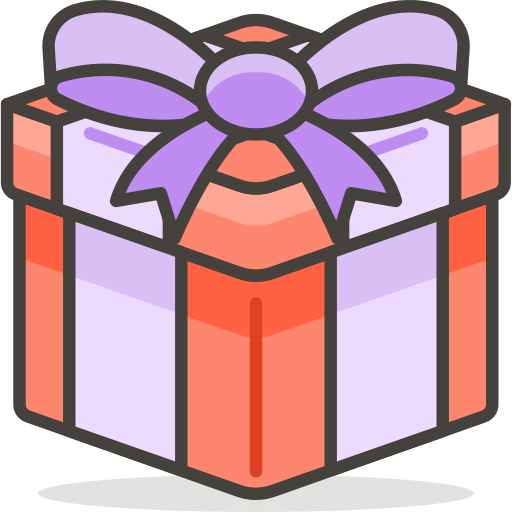 Definition:
A gift is something that you give someone as a present.
Mrs Rasul gave every child a book as a gift.
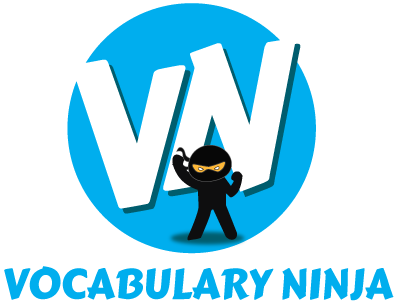 Grasshopper Word of the Day
Word Class
midnight
Word of the Day:
(noun)
(mid-night)
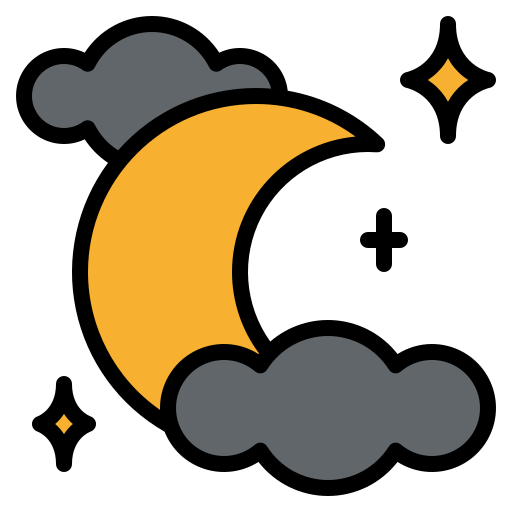 Pronunciation / Syllables
Definition:
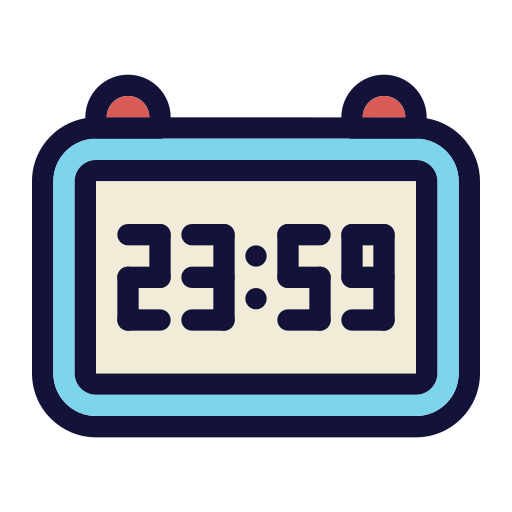 Midnight is twelve o'clock in the middle of the night.
It was 11:59pm. One minute until midnight.
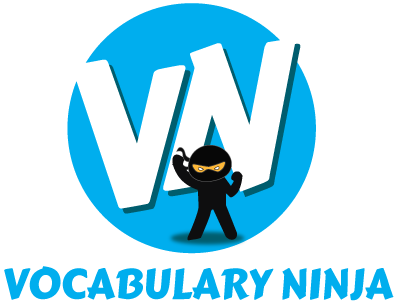 Grasshopper Word of the Day
Word Class
peace
Word of the Day:
(noun)
(peace)
Pronunciation / Syllables
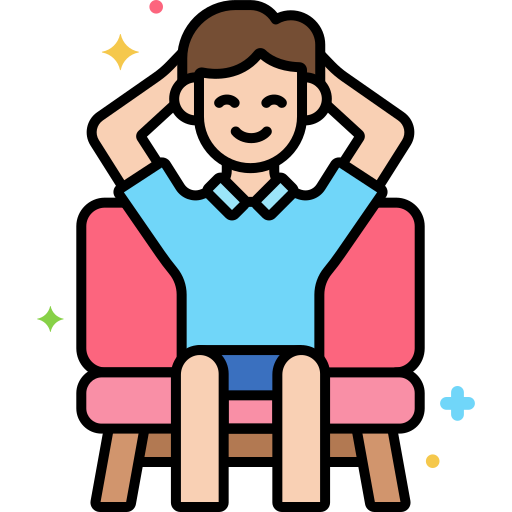 Definition:
If you have a feeling of peace, you feel contented and calm and not at all worried. You can also say that you are at peace.
Mr Smith relaxed in his chair and felt at peace.
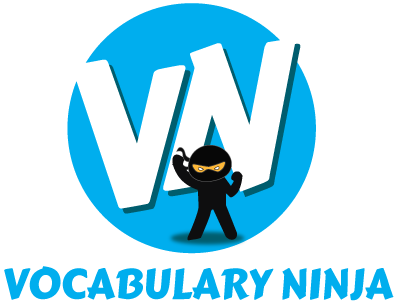 Grasshopper Word of the Day
Word Class
tinsel
Word of the Day:
(noun)
(tin-sel)
Pronunciation / Syllables
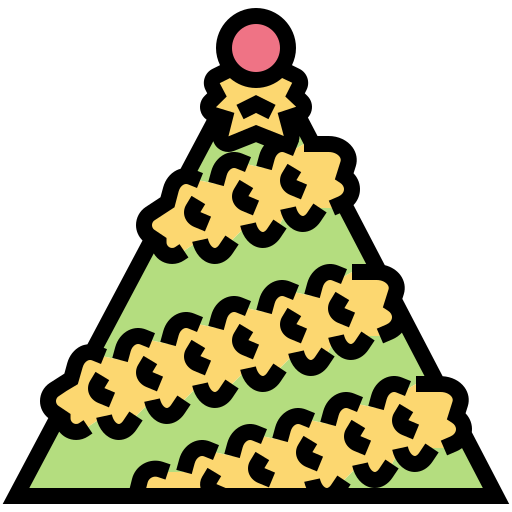 Definition:
Tinsel consists of small strips of shiny paper attached to long pieces of thread. People use tinsel as a decoration at Christmas.
The tinsel was wrapped around the tree.
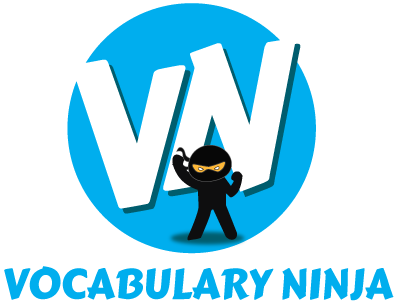 Grasshopper Word of the Day
Word Class
bauble
Word of the Day:
(noun)
(bau-ble)
Pronunciation / Syllables
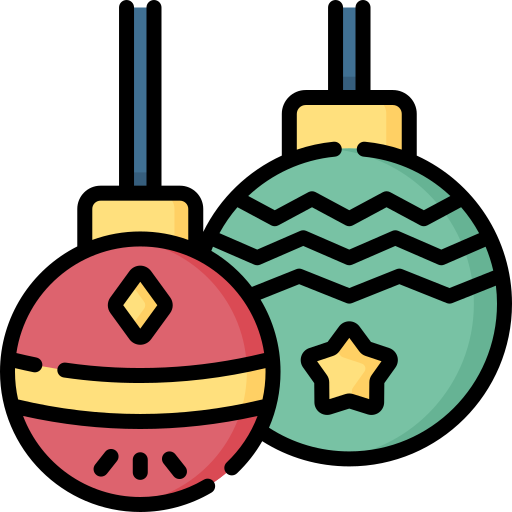 Definition:
A bauble is a small, cheap ornament or piece of jewellery, normally hung on a Christmas tree.
Baubles of every colour were on the tree.
Shinobi Word of the Day
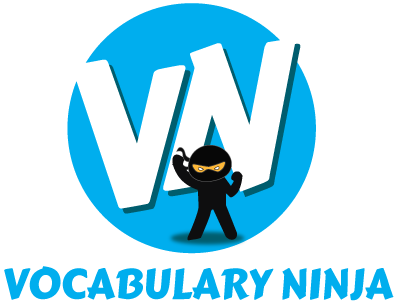 Word Class
anticipation
Word of the Day:
(noun)
(an-tic-pa-tion)
Pronunciation / Syllables
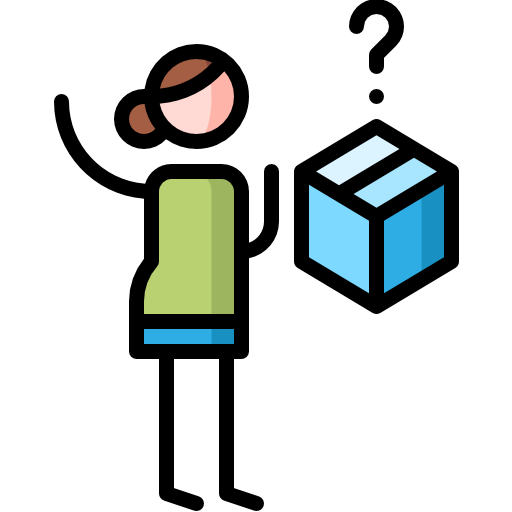 Definition:
Anticipation is a feeling of excitement about something pleasant or exciting that you know is going to happen.
Everyone was full of anticipation for Christmas.
Shinobi Word of the Day
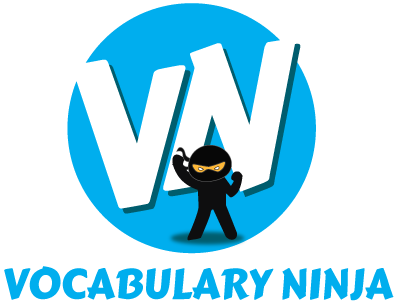 Word Class
lavish
Word of the Day:
(adjective)
(lav-ish)
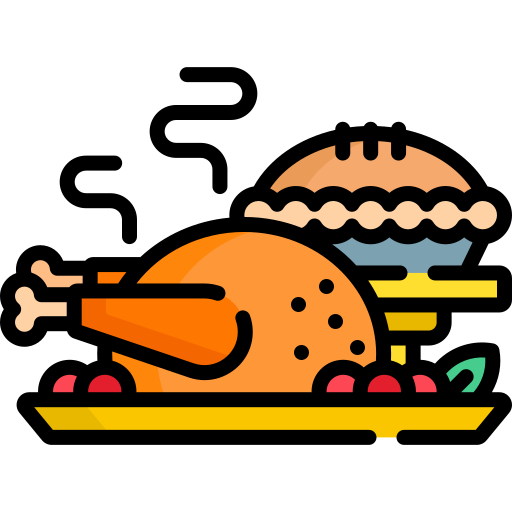 Pronunciation / Syllables
Definition:
If you describe something as lavish, you mean that it is very elaborate and impressive and a lot of money has been spent on it.
The dinner staff had prepared a lavish Christmas dinner.
Shinobi Word of the Day
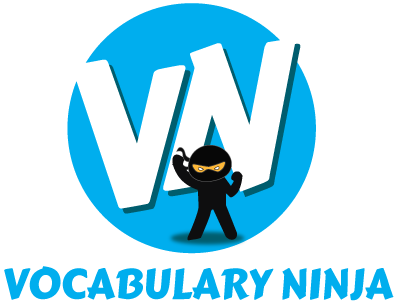 Word Class
nostalgia
Word of the Day:
(noun)
(nos-tal-gia)
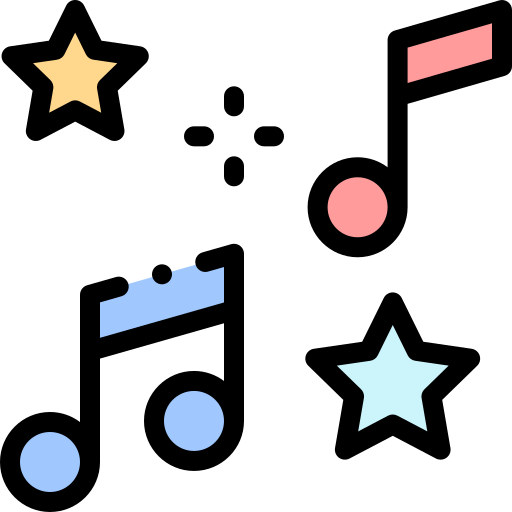 Pronunciation / Syllables
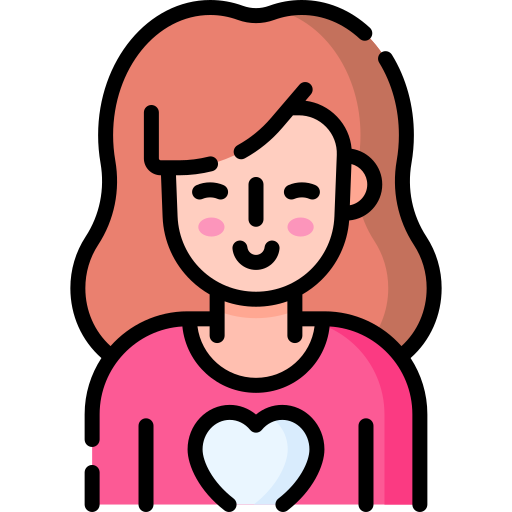 Definition:
Nostalgia is an affectionate feeling you have for the past, especially for a particularly happy time.
Julie felt nostalgic as the Christmas songs played.
Shinobi Word of the Day
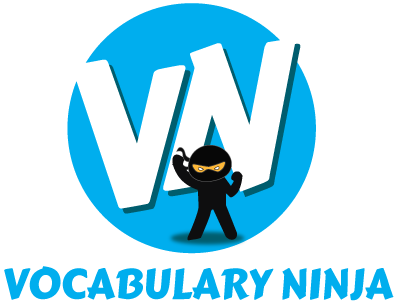 Word Class
Yuletide
Word of the Day:
(noun)
(yule-tide)
Pronunciation / Syllables
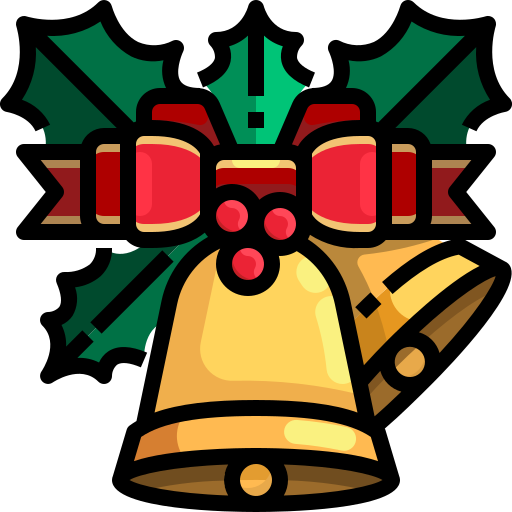 Definition:
Yuletide is the period of several days around and including Christmas Day.
The magical grotto had symbols of a Yuletide theme.
Shinobi Word of the Day
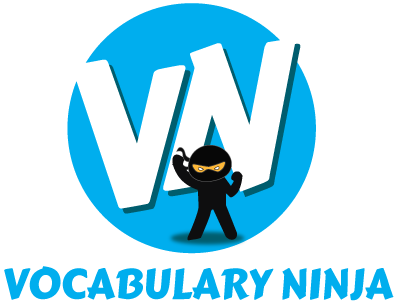 Word Class
eve
Word of the Day:
(noun)
(eve)
Pronunciation / Syllables
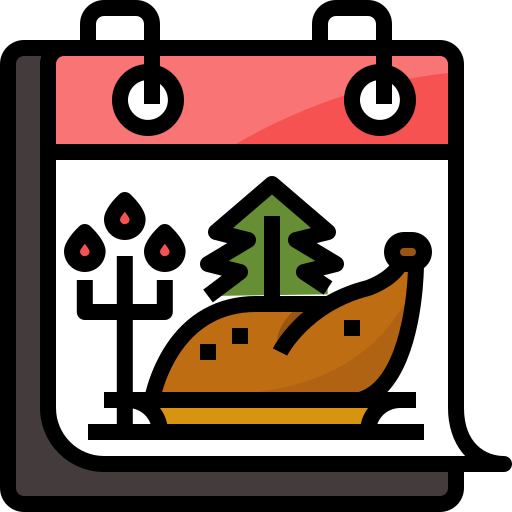 Definition:
The eve of a particular event or occasion is the day before it, or the period of time just before it.
Alex loved Christmas. He said it was Christmas Eve Eve!
gift
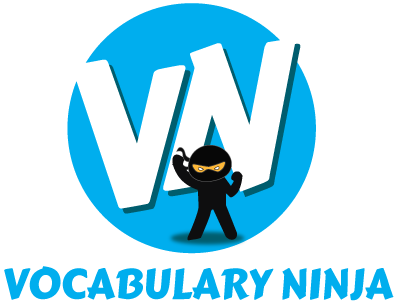 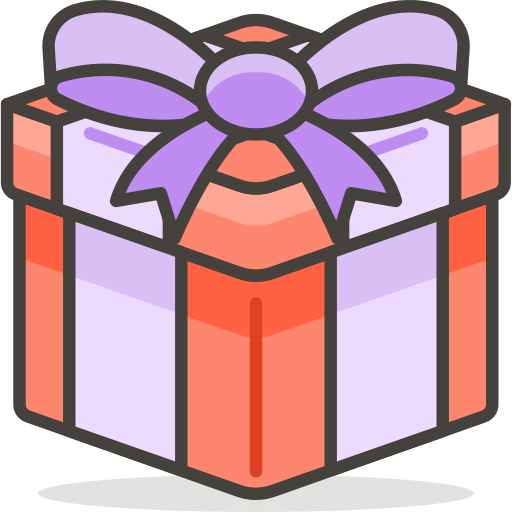 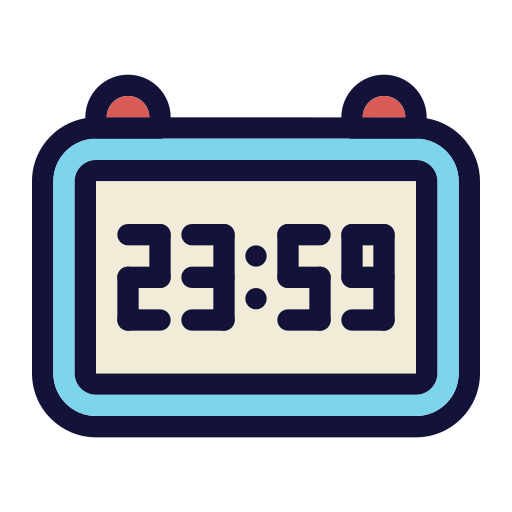 midnight
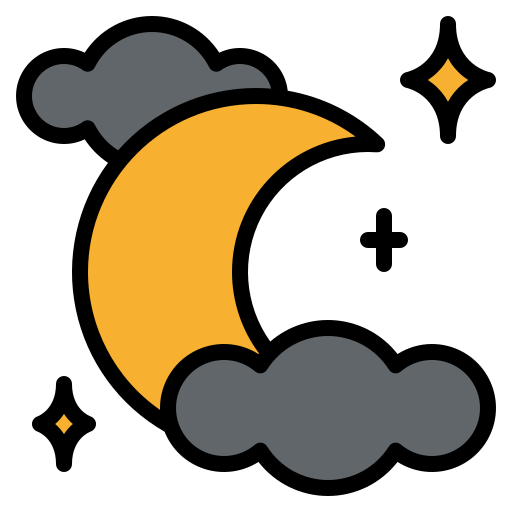 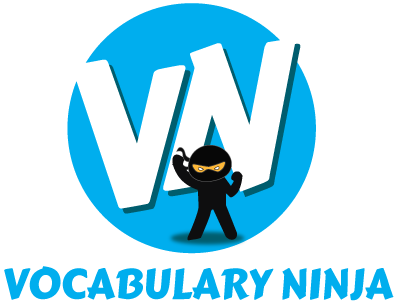 peace
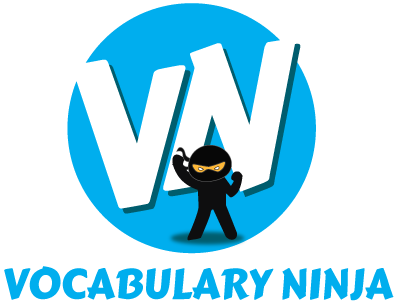 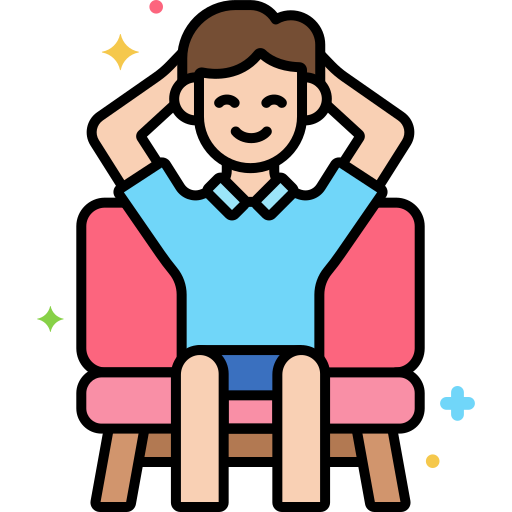 tinsel
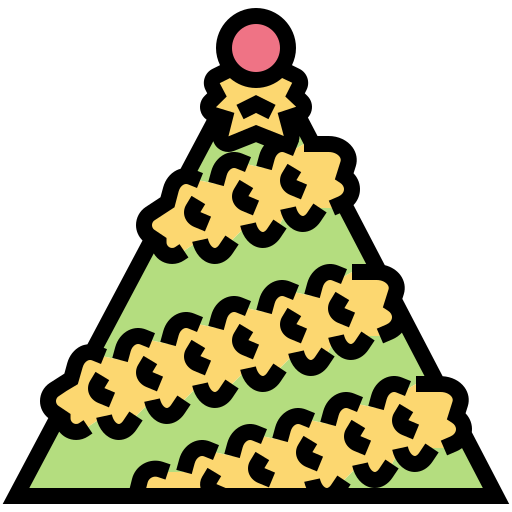 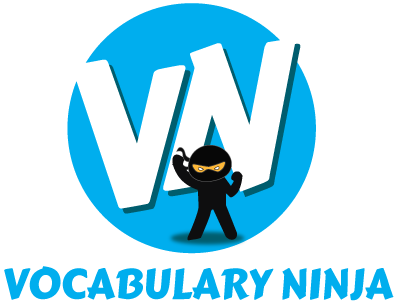 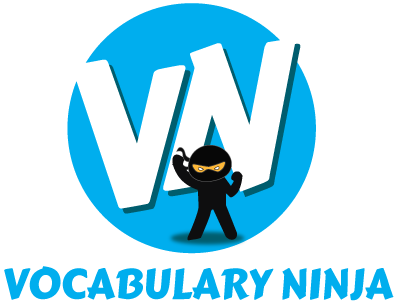 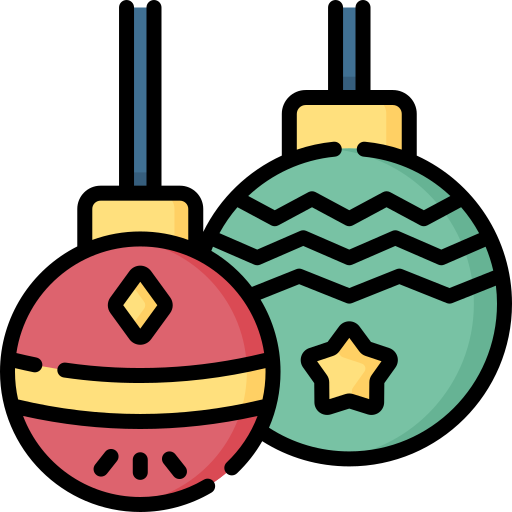 bauble
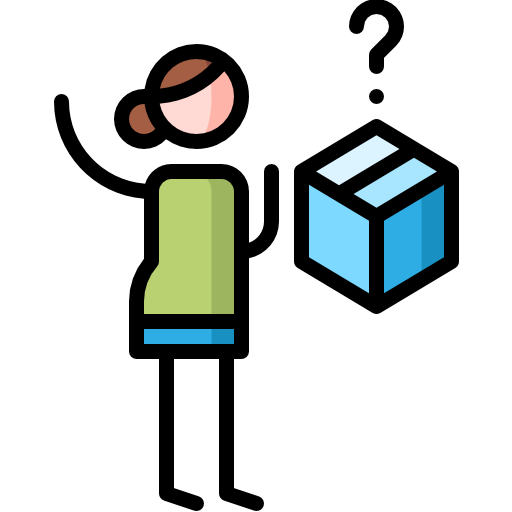 anticipation
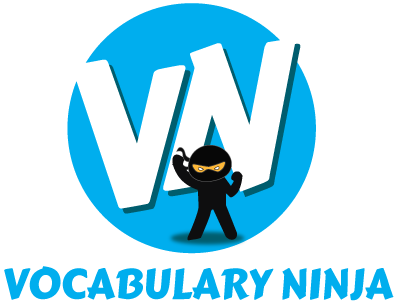 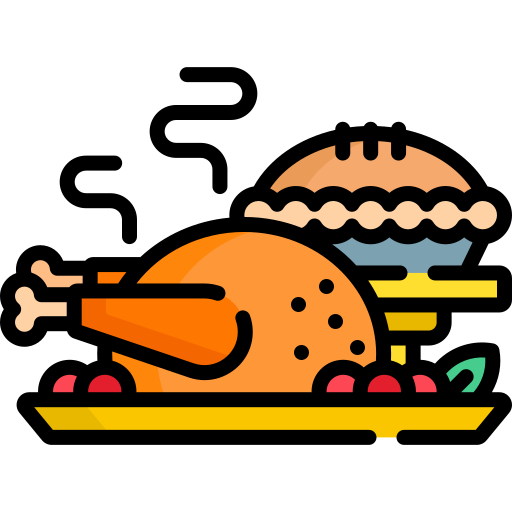 lavish
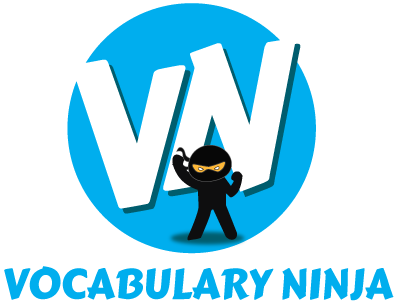 nostalgia
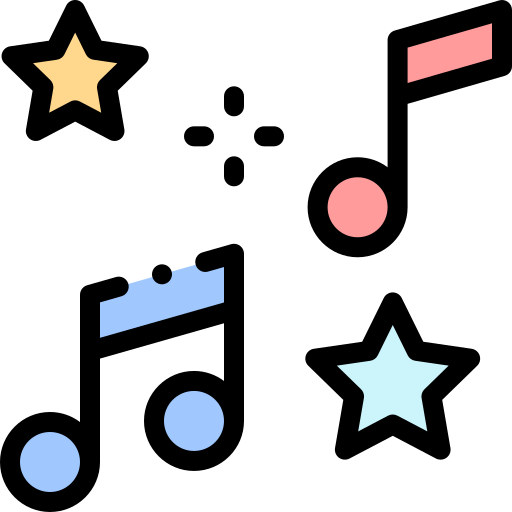 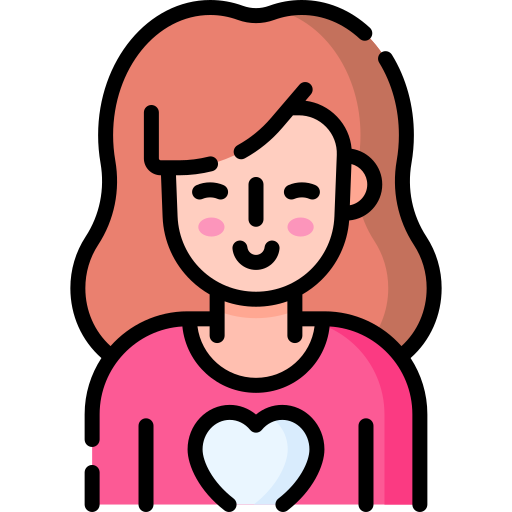 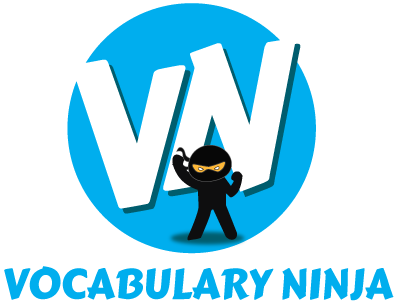 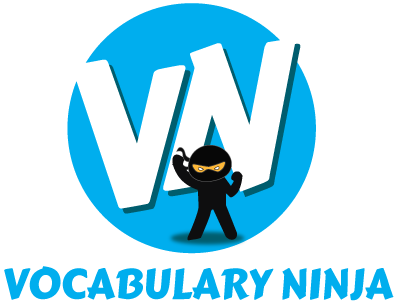 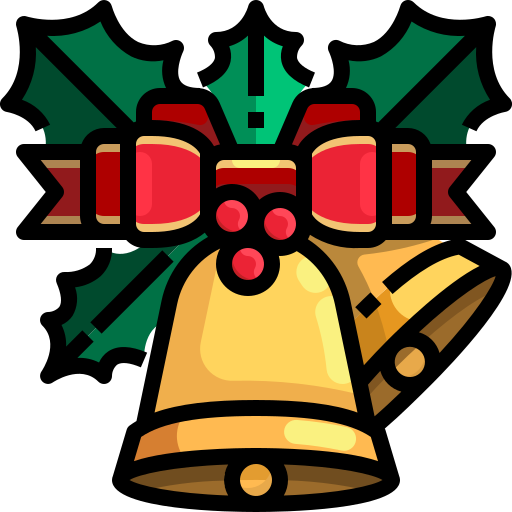 Yuletide
eve
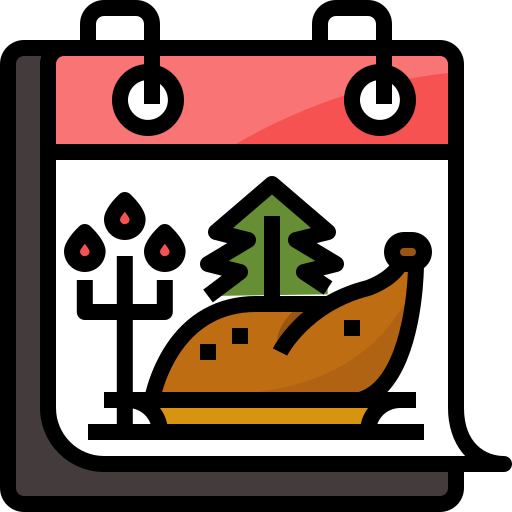 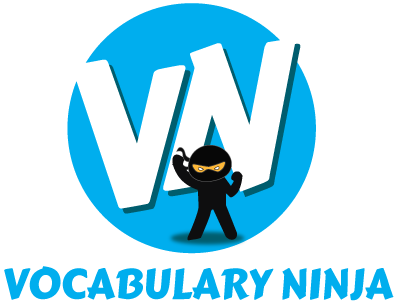